2.4: CEOS Standards Organisation Engagement
LSI-VC
Agenda Item #2.4
2022 CEOS Plenary
1 December 2022
SIT TW Action
Background: ‘Strategy for CEOS Engagement with Standards Organisations’
CEOS & Standards Background
CEOS through its member agencies has representation in numerous standards body discussions, but this is seemingly in an ad hoc fashion

OGC (SWG & DWG on DGGS, Coverages, EOXP, etc.)
ISO TC 211 Geolexica / terminology / land cover
IEEE P4001 ARD/Hyperspectral
WGCV and WGISS to ISO TC 211 (i.e., ISO 19124-1 & 19156)
WGCV Microwave Sensors Subgroup (MSSG) future plan to initiate ISO standards
WGISS to OGC (EOXP…?)
CEOS & Standards Background
Creates potential for:

Lack of coordination
Conflicting messages
Inconsistent positions across CEOS
No clarity on status of CEOS Agency engagement
No possibility for a coordinated CEOS input
Lack of CEOS representation in standards
Standards to impact CEOS Agency activities
CEOS & Standards Background
CEOS coordinated approach benefits:
Consistent messages and positions across CEOS
Clarity on the status of CEOS Agency engagement
Possibility for a coordinated CEOS input

Other potential benefits of increased coordination:
Clarify CEOS resourcing
Avoiding duplication of effort
Give CEOS Principals visibility over the breadth of CEOS representation to these bodies
Ensures a CEOS position is formulated and heard in all relevant fields
SIT TW Side Meeting Outcome
Consulted broadly with LSI-VC, CEOS-ARD OG, WGCV, WGISS, etc.
Concept note sent to all of CEOS
Agreement that increased coordination on standards would be beneficial
Suggestions for CEOS Principal Consideration
Possible way forward for CEOS:
A first step would be to construct a registry (CEOS-wide) of who does what to see where we already have personal overlap between CEOS work and standardiser activities.
Then identify those standard areas considered relevant to CEOS and the involved agencies and people should be consulted on whether they could imagine a common CEOS approach in their field.
If so, that common approach should lead to a strategy (hopefully endorsed by a majority of interested CEOS agencies) for which then (if CEOS gets a member or observer status in the respective standards group) one individual (and a replacement?) is mandated to represent the CEOS position.
While this discussion was catalysed by LSI-VC, such an activity is much broader and any next steps:
Needs an interested ‘cross-cutting’ group in CEOS to take this forward. – Discussion and Decision requested.
Update on CEOS Involvement in the OGC ARD Standards Working Group (for information)
Why are we talking ARD standards?
Significant activity and discussion in the broader EO community around ‘Analysis Ready Data’
Term ‘ARD’ is inherently subjective
CEOS, with its long heritage, experience, and expertise has a key role to play in defining ARD for the community (Incl. ‘New Space’)
Feedback from industry (VH-RODA, JACIE, LPS, ARD2x) that formal standards are needed for ‘ARD’
Government and commercial sectors will likely not reference documents and commit funds unless they have gone through an open standard process (formal peer review, etc.)
Standards built on the foundation of CEOS-ARD would be helpful
Increase reach of the concepts of CEOS-ARD
If CEOS doesn’t engage it’s becoming clear these efforts will proceed regardless
CEOS should remain in the driver’s seat!
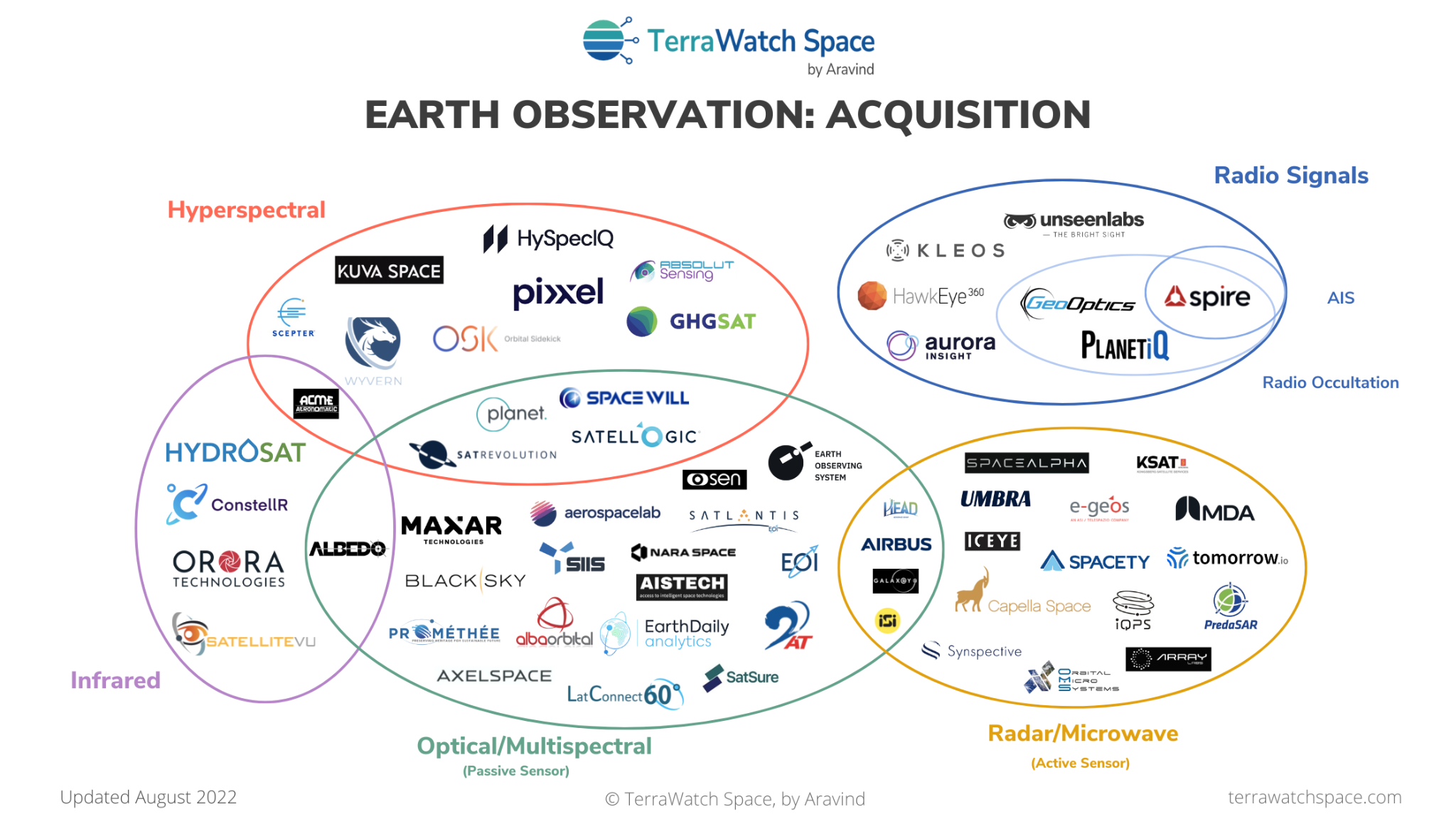 SIT TW Side Meeting Outcome
ISO/OGC have initiated a defined process to define ARD standards
Are using CEOS-ARD as a basis
CEOS representatives have provided inputs on initial OGC ARD Standards Working Group Charter and ISO New Work Item Proposal (NWIP)
Now await next steps – OGC process delayed 6+ months
Public Comment Requested on Draft Charter for new OGC Analysis Ready Data Standards Working Group (due date: 21/12/2022)
CEOS feedback was for a slower more considered start to lay a strong foundation